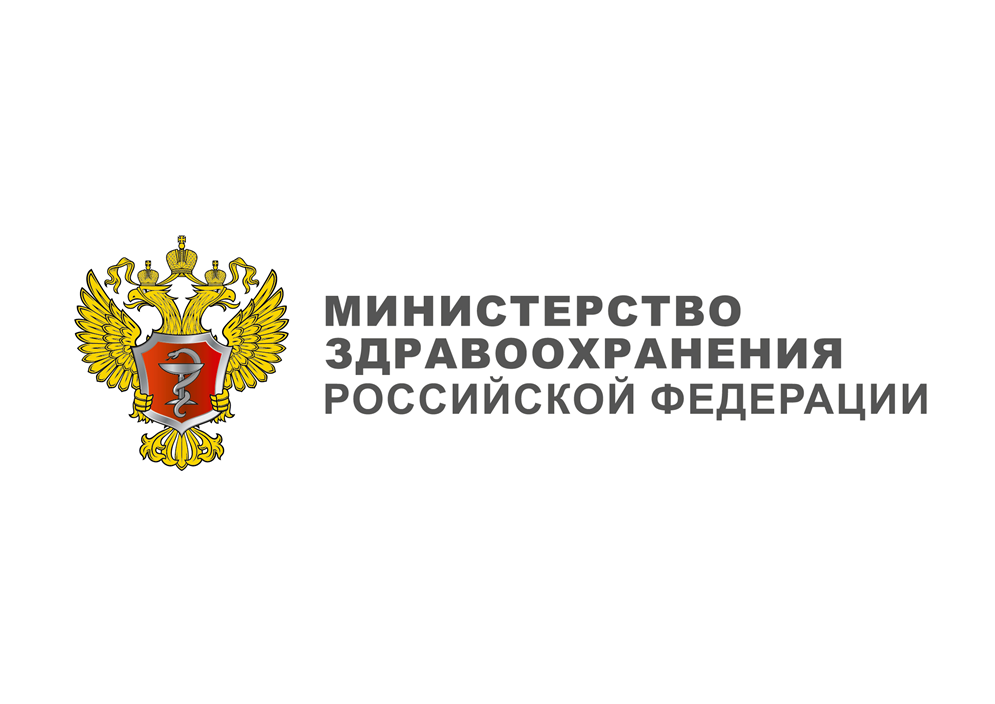 Видеоселекторное совещание
«Об использовании межбюджетных трансфертов за 2012 год, проведения сверки по расчетам между бюджетами по состоянию на 1 января 2013 года»

Докладчик:
директор Департамента учетной политики и контроля Саволайнен Надежда Борисовна
Основные документы для руководства в работе
Бюджетный кодекс РФ
Часть 6 статьи 24 № 216-ФЗ от 03.12.2012
Законы субъектов РФ о бюджете
Приказы Минздрава России о порядке формирования и представления отчетов об использовании субсидий, субвенций  и иных межбюджетных трансфертов
Приказ Минфина России от 28.07.2010 № 82н
Совместные письма Минфина России и Федерального казначейства:
от 28.12.2011 № 02-03-10/6022/42-7.4-05/5.4-838
от 29.12.2012 № 02-12-10/5398/42-7.4-05/5.4-762
 Письмо Минфина России от 04.05.2012 № 02-03-09/1604
Перечень субсидий по которым не перечисляются остатки
Статья 24 № 216-ФЗ от 03.12.2012
Совместное письмо Минфина России и Федерального казначейства от 29.12.2012 
№ 02-12-10/5398/42-7.4-05/5.4-762 (приложение №1)
Сроки представления документов для проведения расчетов между бюджетами
Срок представления отчетов по использованию субсидий  (не позднее 25 января 2013 г.)
Срок представления Уведомлений по расчетам между бюджетами (форма по ОКУД 0504817) на сумму остатков неиспользованных межбюджетных трансфертов в течении первых 15 рабочих дней 2013 года (до 29 января 2013 г.)
Срок представления Заявки на возврат (до 29 января 2013 г.)
При наличии потребности в неиспользованном остатке субсидий, субвенций  и иных межбюджетных трансфертов представляется письмо с обоснованием в ответственный Департамент Минздрава России в срок до 1 февраля 2013 г.
Требования к отчету
Соблюдение сроков представления отчетов в соответствии с приказами Минздрава России
Единица измерения: рубли с точностью до второго десятичного знака после запятой
Форма отчета
Обратить внимание
Заявки на возврат остатков, Уведомления по расчетам между бюджетами администраторами доходов бюджета субъекта РФ формируются согласно требованиям, указанным в приложениях №3 и №4 к совместному письму Минфина России и Федерального казначейства
 от 28.12.2011 № 02-03-10/6022/42-7.4-05/5.4-838
в части правильного указания полного наименования возвращаемой субсидии, субвенции и иного межбюджетного трансферта в графе «Назначение платежа»
кода классификации расходов федерального бюджета согласно бюджетной классификации РФ
Заявка на возврат
Назначение платежа(графа 9 в Заявке на возврат)
Уведомление по расчетам между бюджетами (форма по ОКУД 0504817)
Письма Минфина России:от 04.05.2012 № 02-03-09/1604,от 11.01.2013 № 02-13-10/28
Письма Минфина России:от 04.05.2012 № 02-03-09/1604,от 11.01.2013 № 02-13-10/28
Реквизиты лицевого счета администратора доходов бюджета
Письмо Минздрава России от 22 января 2013 г.                 № 22-3/10/2-282
Получатель: ИНН 7707778246, КПП 770701001
Межрегиональное операционное УФК 
(Министерство здравоохранения Российской Федерации) л/с 04951000560
Банк получателя: ОПЕРУ-1 Банка России г. Москва
Расчетный счет 40101810500000001901
БИК 044501002
Реквизиты лицевого счета администратора доходов бюджета
Полное наименование: 
Министерство здравоохранения Российской Федерации
Сокращенное наименование: Минздрав России
Адрес: 127994, г. Москва, Рахмановский пер., д.3/25, стр.1,2,3,4
ОГРН – 1127746460896
ОКПО – 00083925
ОКОГУ – 1320700
ОКАТО – 45286585000
ОКОПФ – 72
ОКВЭД – 75.12
2013 год
Финансовым органам субъектов РФ:
Представить информацию о банковских и прочих реквизитах уполномоченных органов исполнительной власти субъектов РФ (главных администраторов) на получение субсидий, субвенций  и иных межбюджетных трансфертов в срок до 15 февраля 2013 г. по форме, размещенной на сайте Минздрава России в разделе новостей Департамента учетной политики и контроля 
    (путь для поиска на сайте:
    Министерство/структура/Департамент учетной        политики и контроля)
2013 год
Подготовка мероприятий по заключению соглашений между Минздравом России и субъектами РФ по использованию электронной подписи при проведении взаимных расчетов
Контактные лица
Межбюджетные трансферты:
Косолапова Анна Владимировна transfert@rosminzdrav.ru

Централизованные поставки:
centrzakupki@rosminzdrav.ru
Абрамова Наталья Сергеевна
Андрианова Любовь Сергеевна
Кулиш Анна Сергеевна
Мусина Нурия Сафиулловна